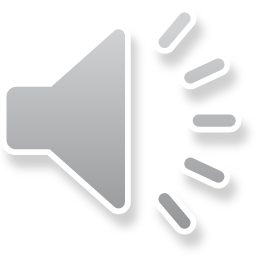 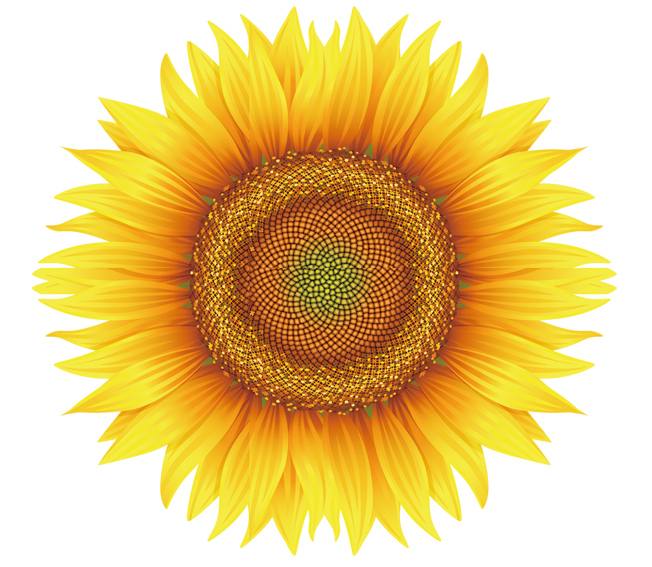 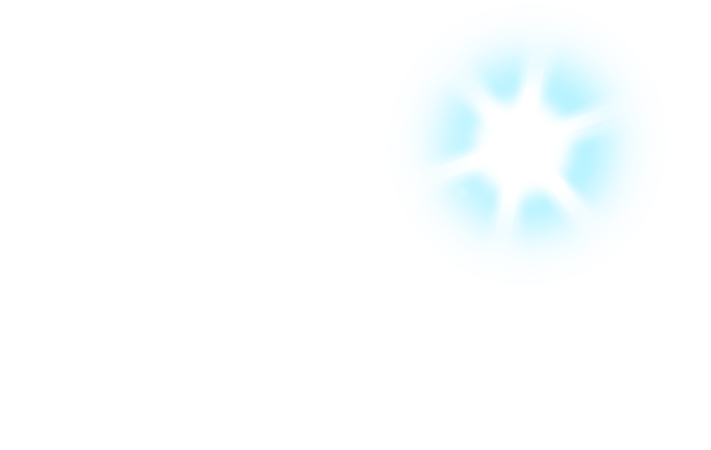 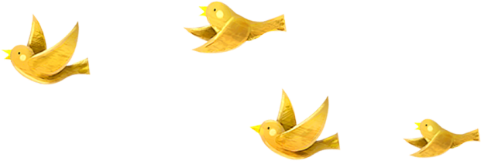 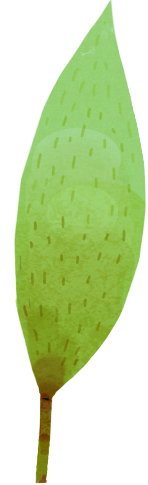 Chủ đề 8: Đất nước và con người
Bài 1
Bài 1
Bài 1
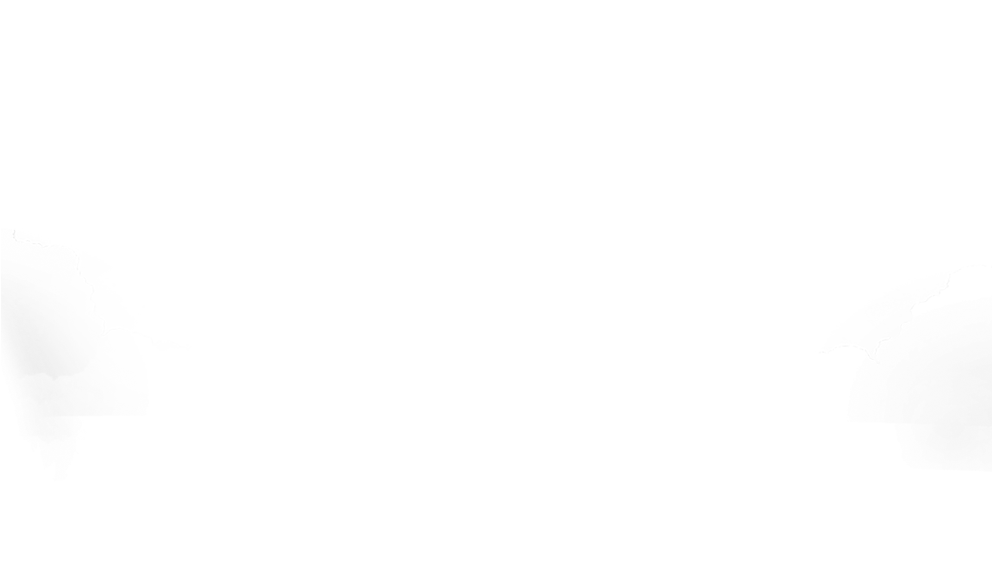 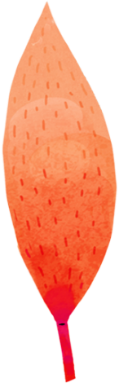 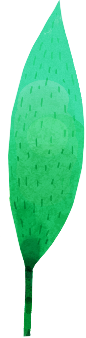 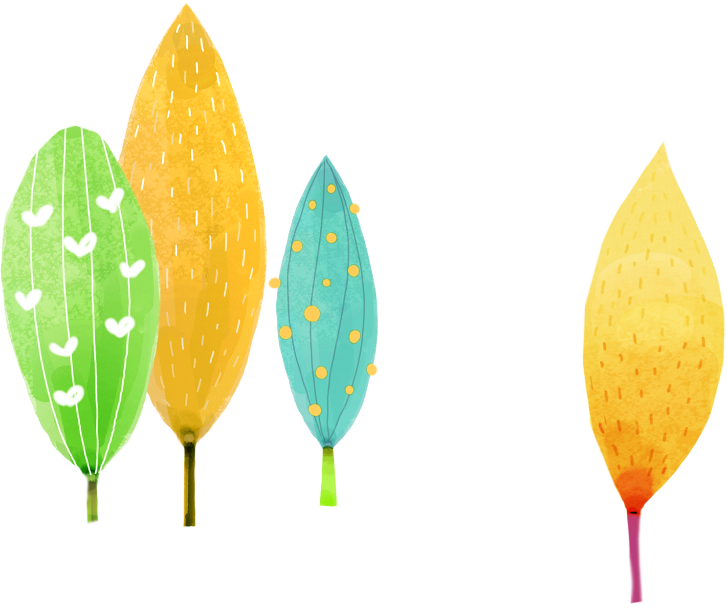 NHỚ ƠN
NHỚ ƠN
NHỚ ƠN
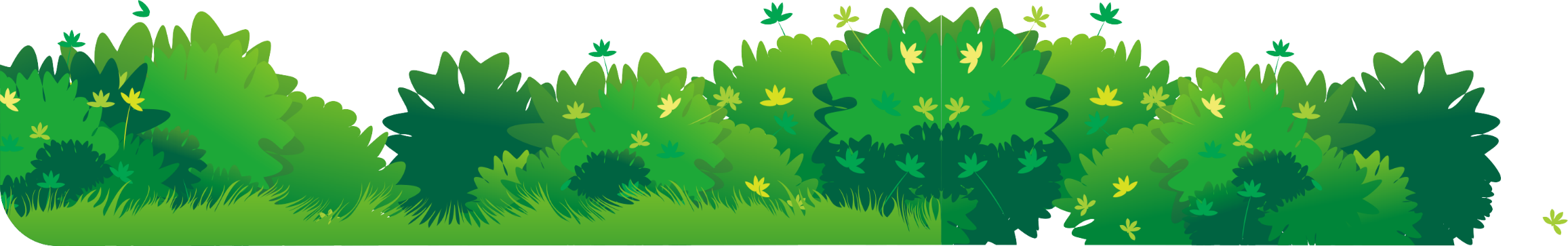 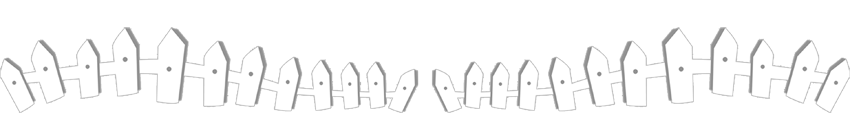 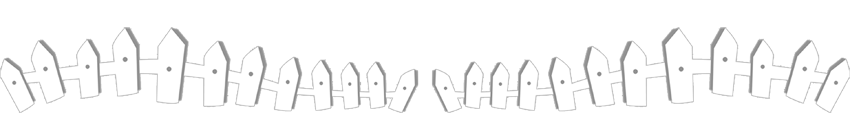 Giáo viên: Nguyễn Thị Phương Thảo
[Speaker Notes: 更多模板请关注：https://haosc.taobao.com]
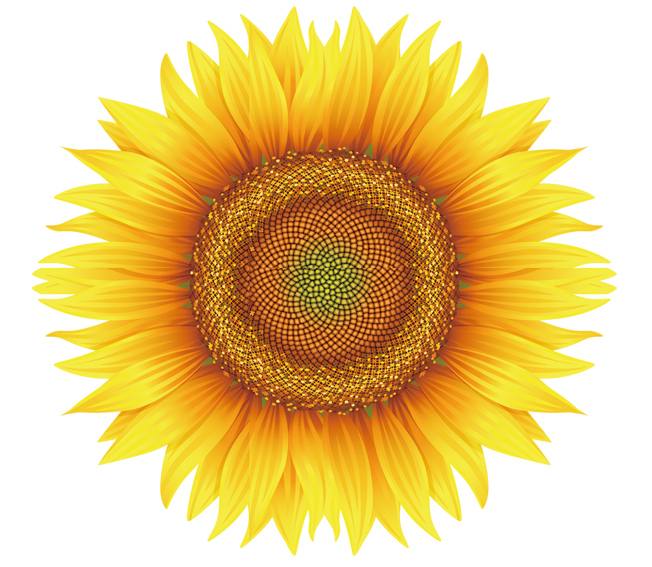 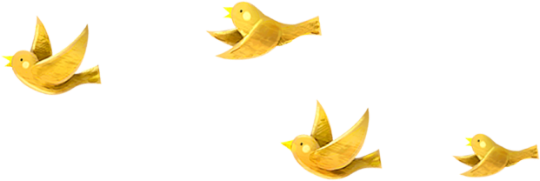 1
Khởi động
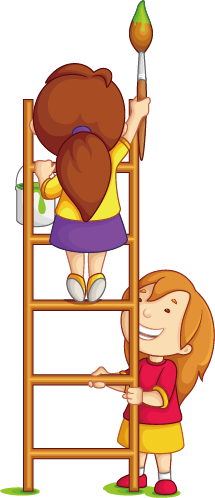 1. Quan sát tranh
a. Các bạn nhỏ đang làm gì?
b. Em hiểu câu “ Ăn quả nhớ kẻ trồng cây nói ý gì ?”
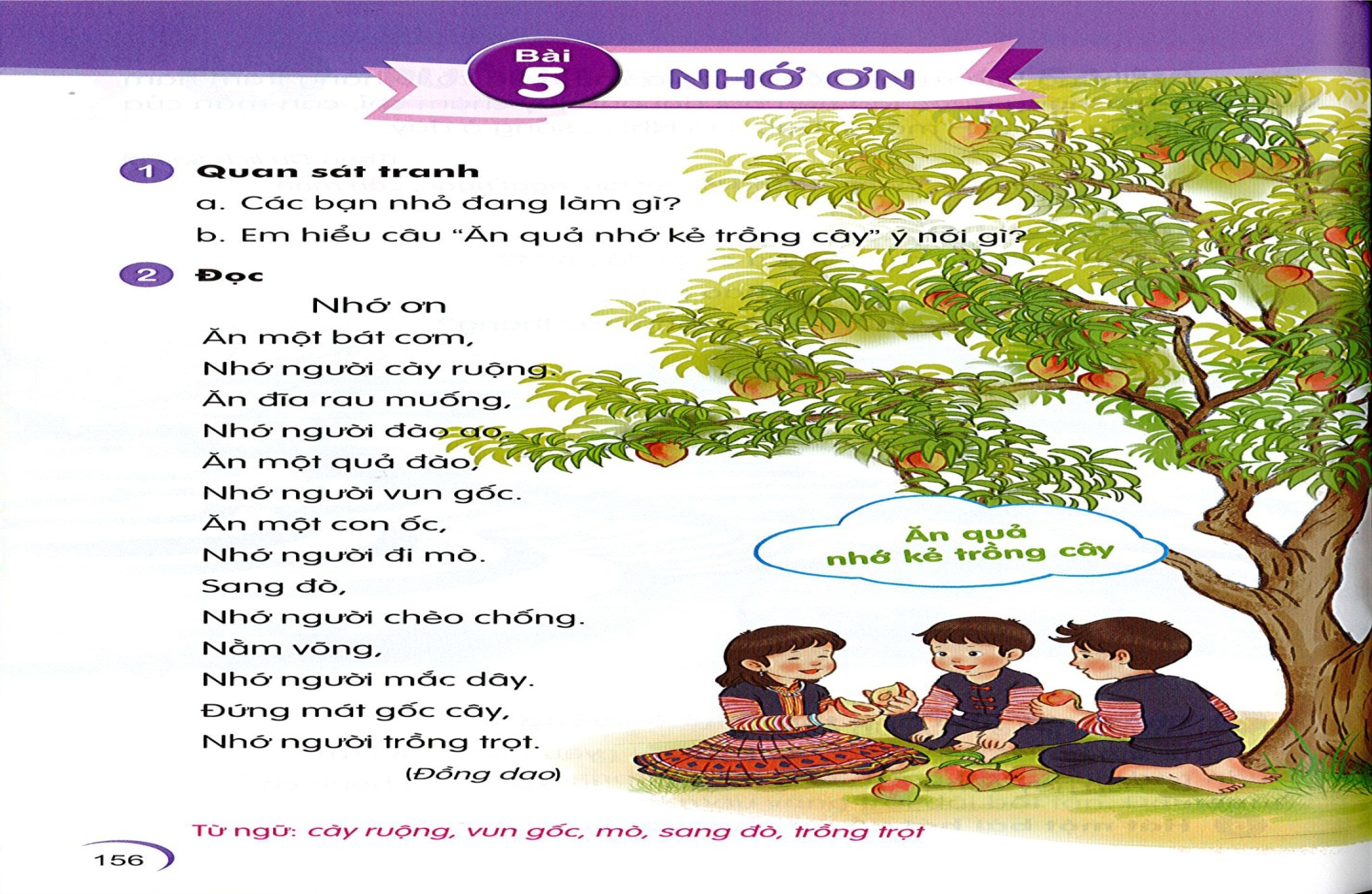 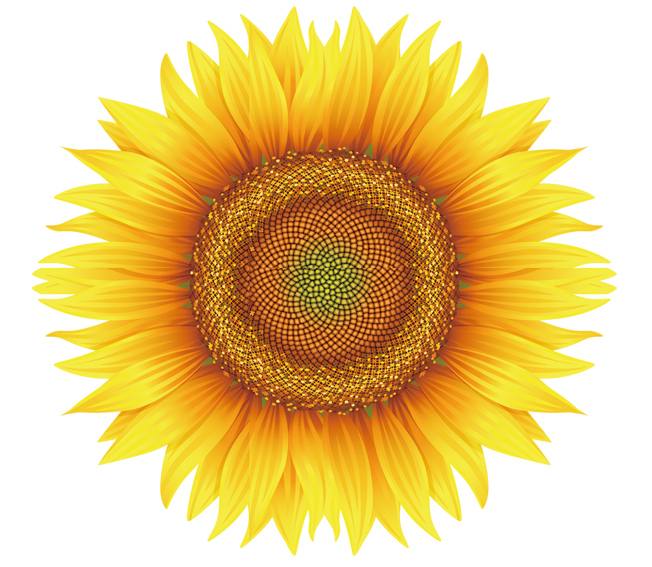 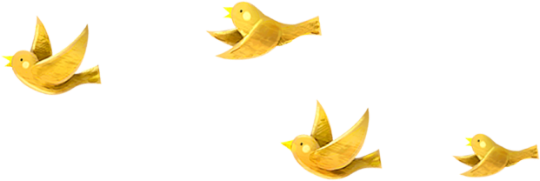 2
Đọc
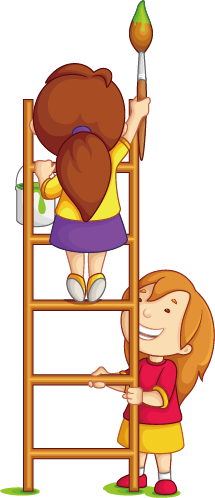 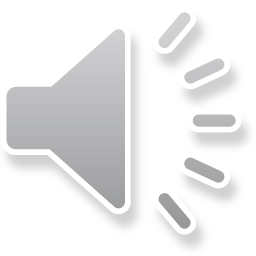 Nhớ ơn
Ăn một bát cơm,
Nhớ người cày ruộng.
Ăn đĩa rau muống,
Nhớ người đào ao.
Ăn một quả đào,
Nhớ người vun gốc.
Ăn một con ốc,
Nhớ người đi mò.
Sang đò,
Nhớ người chèo chống.
Nằm võng,Nhớ người mắc dây. 
Đứng mát gốc cây,
Nhớ người trồng trọt.
(Đồng dao)
Nhớ ơn
Ăn một bát cơm,
Nhớ người cày ruộng.
Ăn đĩa rau muống,
Nhớ người đào ao.
Ăn một quả đào,
Nhớ người vun gốc.
Ăn một con ốc,
Nhớ người đi mò.
Sang đò,
Nhớ người chèo chống.
Nằm võng,Nhớ người mắc dây. 
Đứng mát gốc cây,
Nhớ người trồng trọt.
1
9
10
2
3
11
4
12
5
13
6
14
(Đồng dao)
7
8
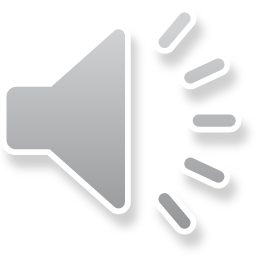 Nhớ ơn
Ăn một bát cơm,
Nhớ người cày ruộng.
Ăn đĩa rau muống,
Nhớ người đào ao.
Ăn một quả đào,
Nhớ người vun gốc.
Ăn một con ốc,
Nhớ người đi mò.
Sang đò,
Nhớ người chèo chống.
Nằm võng,Nhớ người mắc dây. 
Đứng mát gốc cây,
Nhớ người trồng trọt.
1
5
2
6
3
7
(Đồng dao)
4
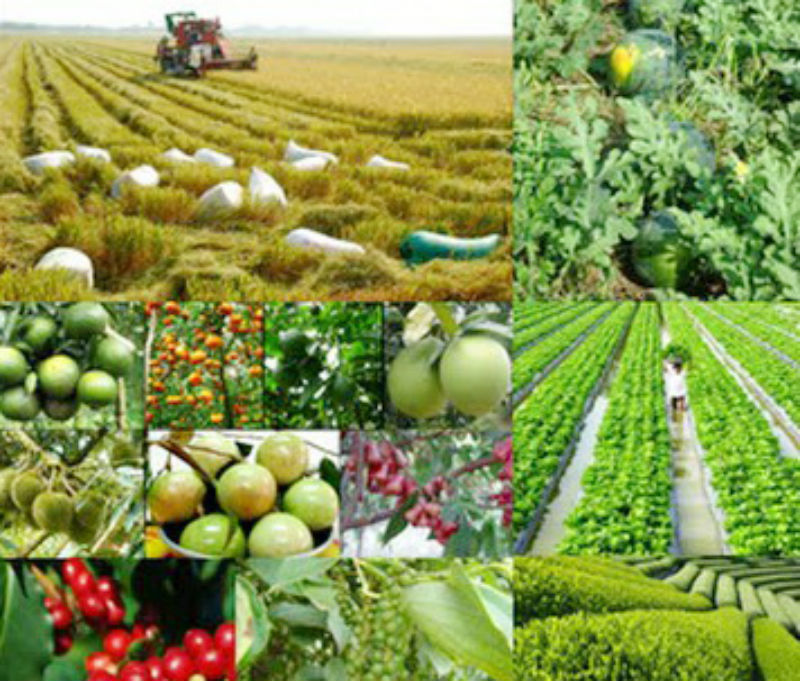 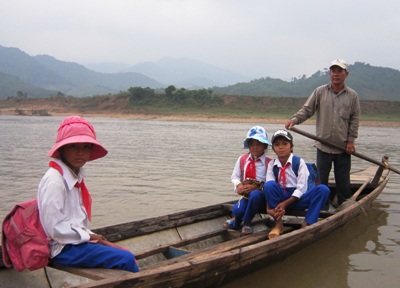 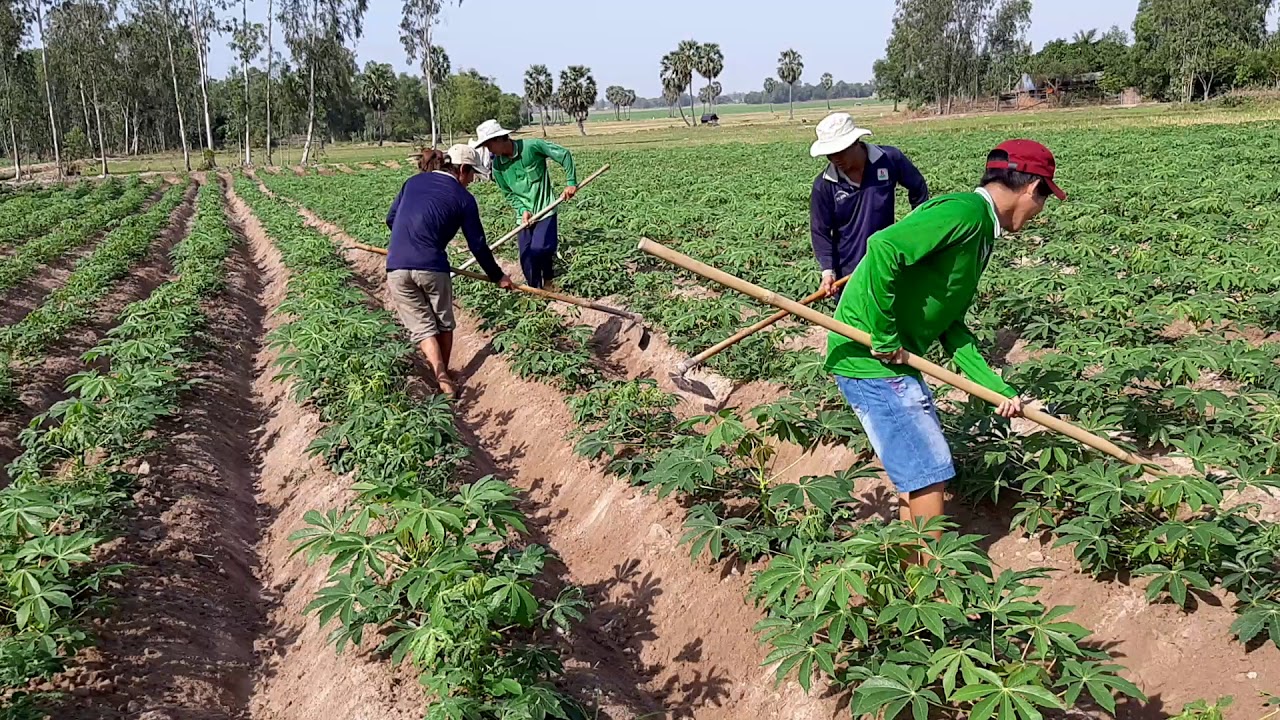 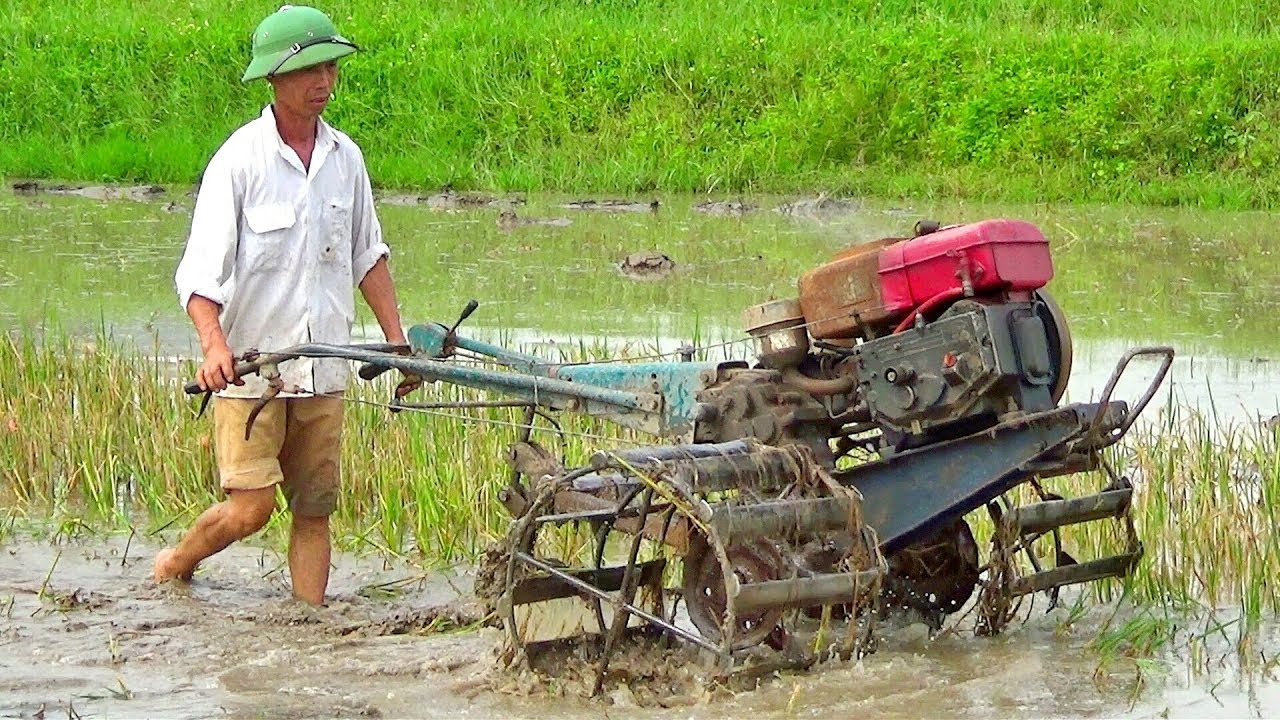 cày ruộng
vun gốc
sang đò
trồng trọt
Nhớ ơn
Ăn một bát cơm,
Nhớ người cày ruộng.
Ăn đĩa rau muống,
Nhớ người đào ao.
Ăn một quả đào,
Nhớ người vun gốc.
Ăn một con ốc,
Nhớ người đi mò.
Sang đò,
Nhớ người chèo chống.
Nằm võng,Nhớ người mắc dây. 
Đứng mát gốc cây,
Nhớ người trồng trọt.
(Đồng dao)
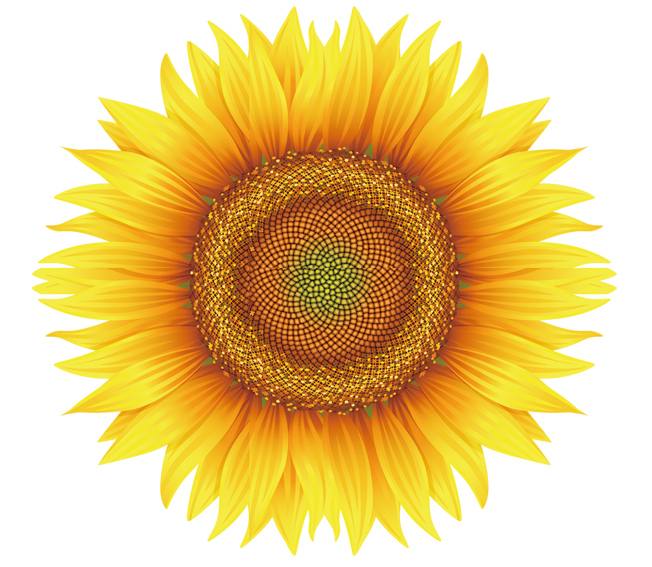 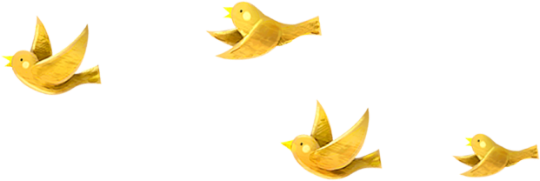 3
Tìm tiếng
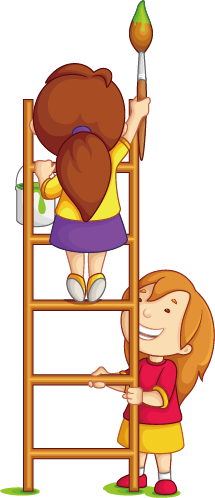 Tìm ở cuối các dòng thơ những tiếng cùng vần với nhau.
~
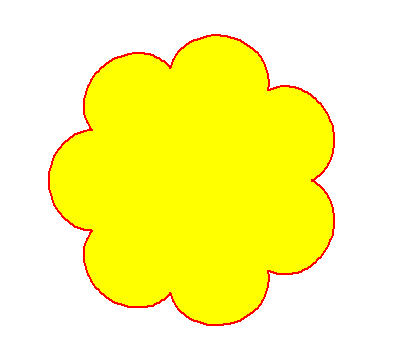 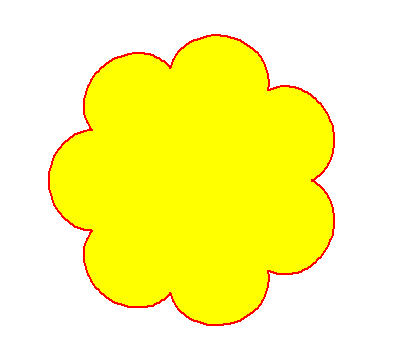 ruộng
muống
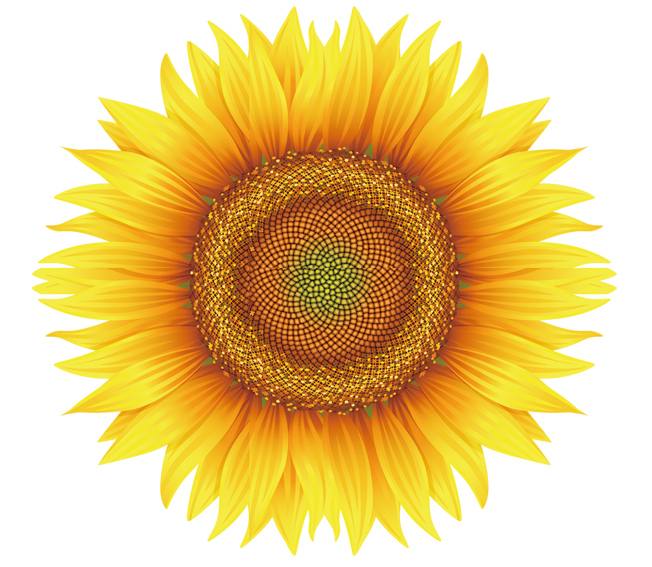 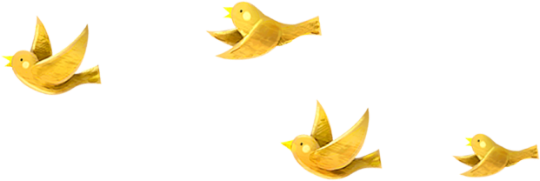 4
Trả lời câu
 hỏi
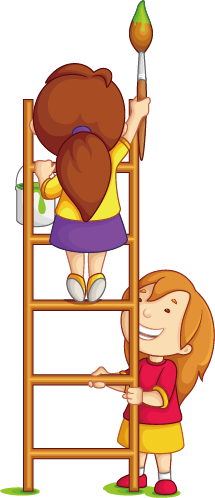 a. Bài đồng dao nhắc chúng ta cần nhớ ơn những ai?
b. Vì sao chúng ta cần nhớ ơn họ?
c. Còn em, em nhớ ơn những ai? Vì sao?
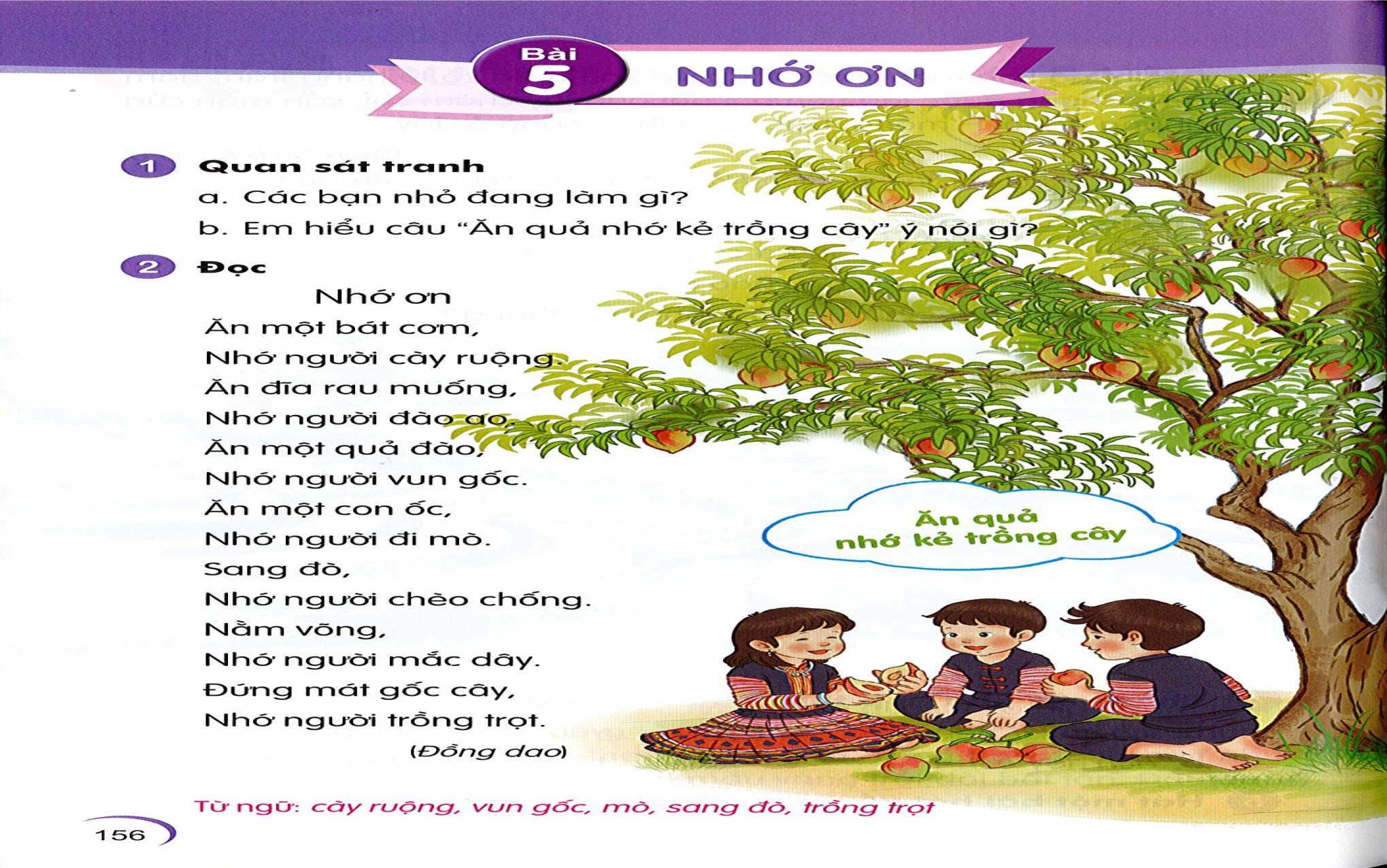 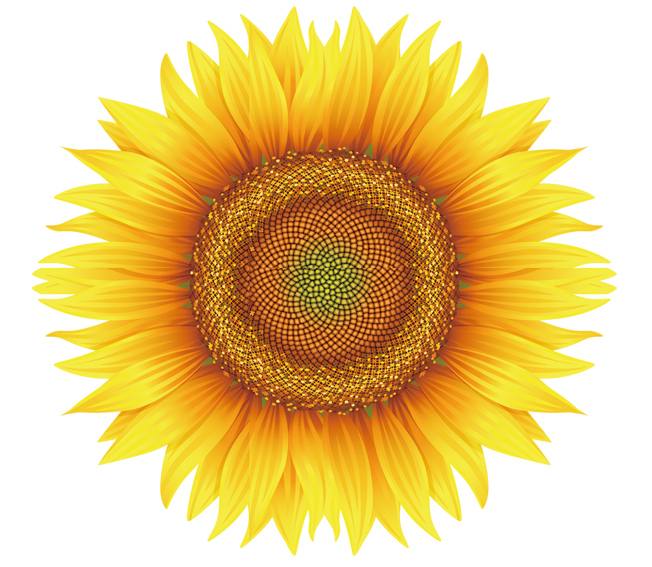 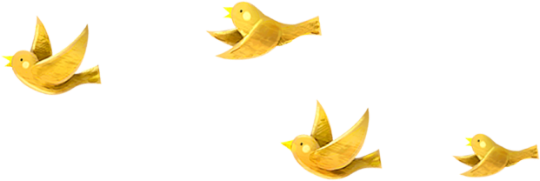 5
Học thuộc lòng
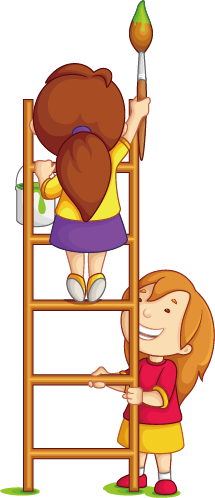 Nhớ ơn
Ăn một bát cơm,
Nhớ người cày ruộng.
Ăn đĩa rau muống,
Nhớ người đào ao.
Ăn một quả đào,
Nhớ người vun gốc.
Ăn một con ốc,
Nhớ người đi mò.
Sang đò,
Nhớ người chèo chống.
Nằm võng,Nhớ người mắc dây. 
Đứng mát gốc cây,
Nhớ người trồng trọt.
(Đồng dao)
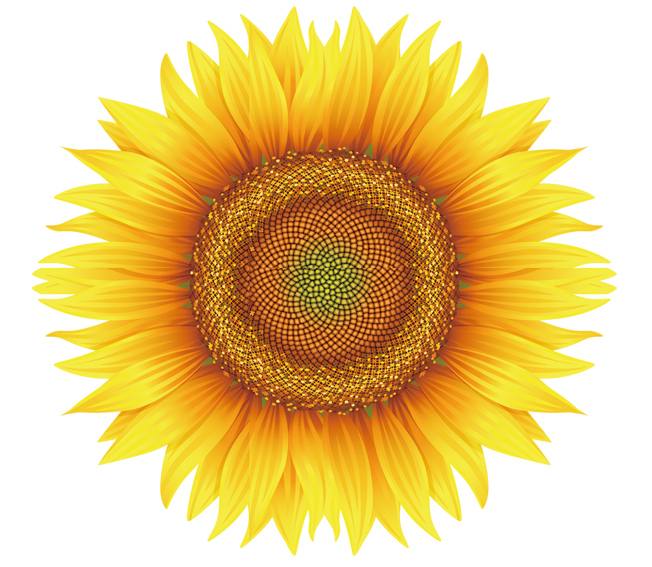 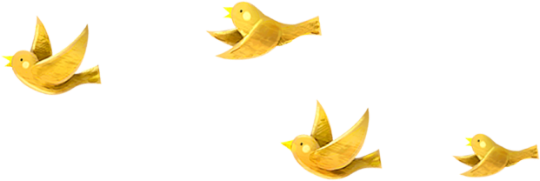 6
Nói
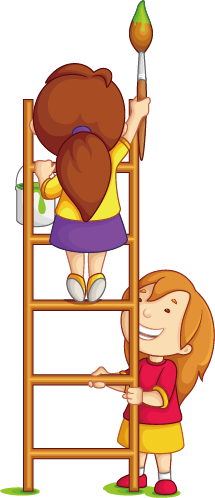 Nói việc em cần làm để thể hiện lòng biết ơn đối với người thân hoặc thầy cô.
6
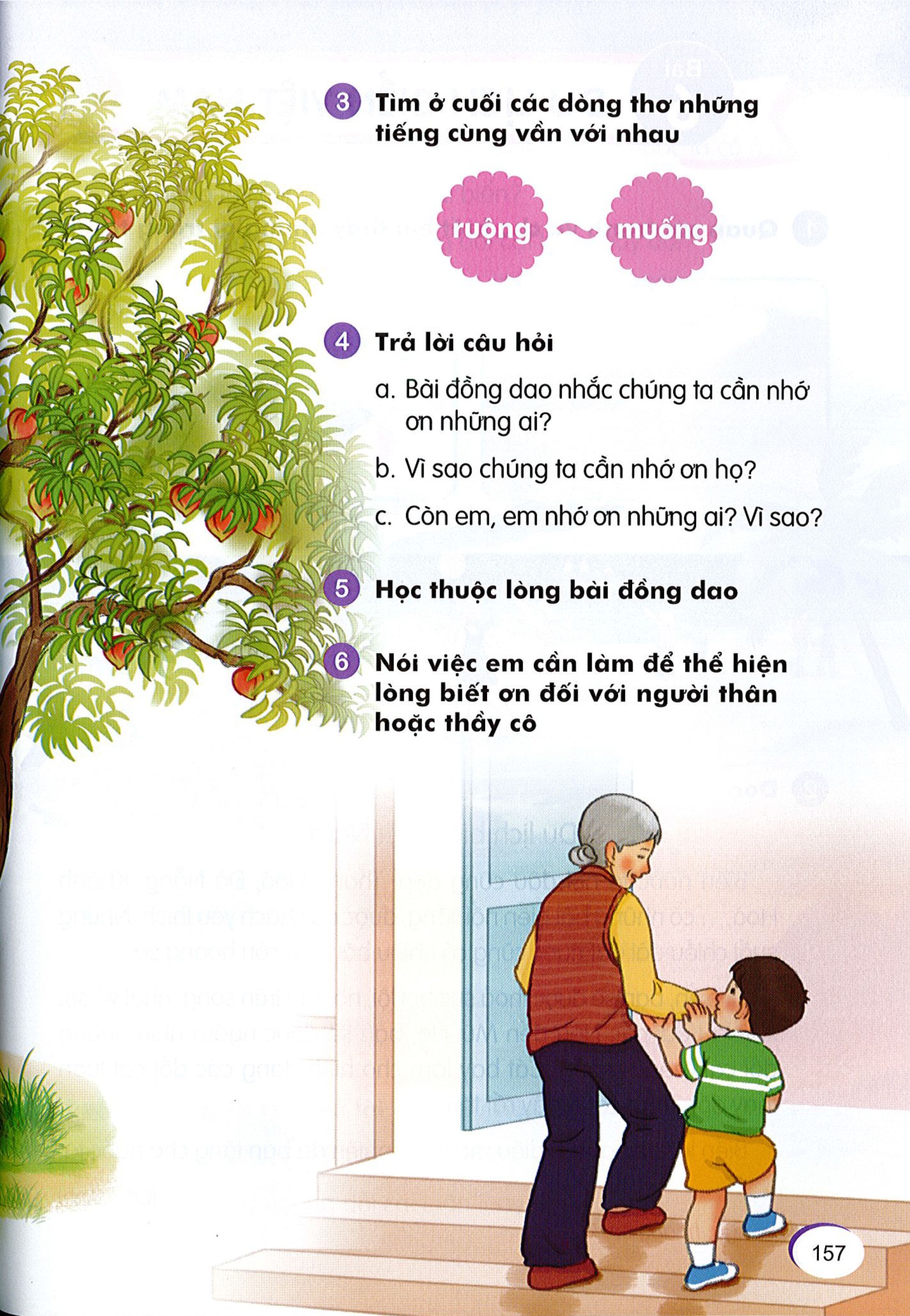 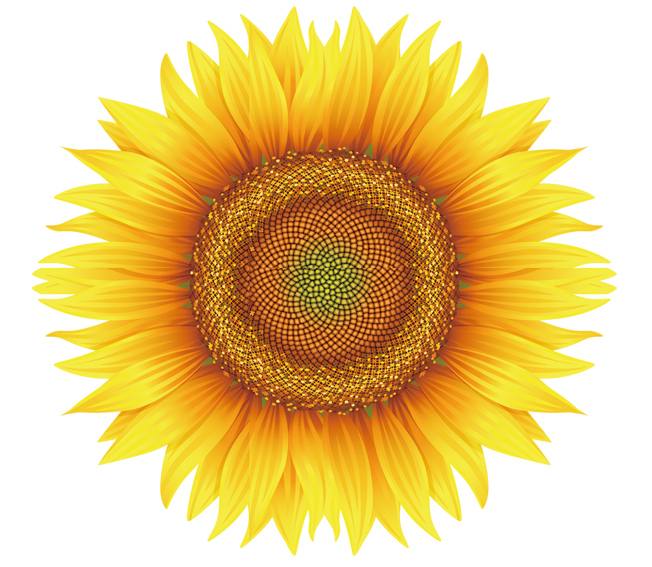 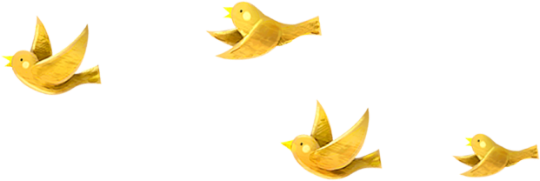 7
Củng cố
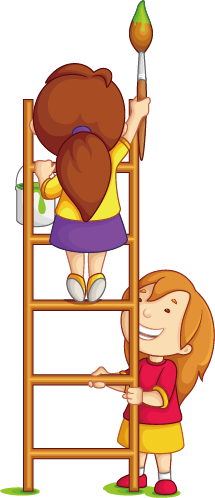